TITEL
Inhaltsverzeichnis
TITEL (GROSSBUCHSTABEN)Untertitel
Allgemeine Infos zur Vorlage
Text in Stichworten
Schriftgrössen einhalten
Verklinkungen via Symbole rechts gemäss Toolbox
1: Pfeil = Seitenverlinkung innerhalb der PPT
2: Eisfeld = Drill
3: Stift = interaktives Aufgabenblatt zum Ausfüllen
4: Fotoapparat = Bild
5: Dokument = Linkung zu einem pdf-Dokument
6: Kassette = Filmclip
Bemerkung
Dieser Text dient zur Erklärung der Vorlage und soll in der "Tainerpräsentation" gelöscht werden. Die Symbole können bei Bedarf genutzt werden, sind jedoch nicht Pflicht.
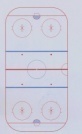 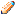 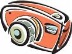 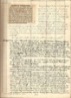 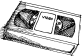